БИЗНЕС-МОДЕЛЬ
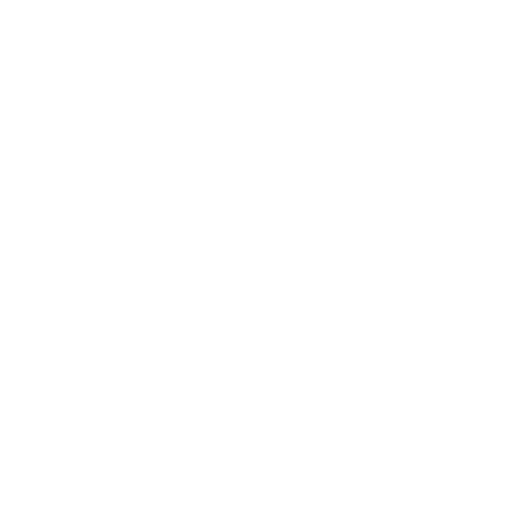